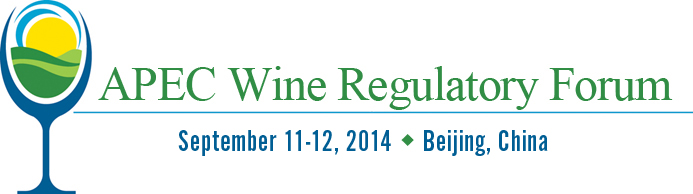 Sugar Testing Method for Wine
Ni Xinlu
Shanghai entry-exit inspection and quarantine bureau
September 11, 2014
Contents
1、The standards related to sugar in wine


2、The testing methods of residual sugar in wine


3、 Questions/Advices
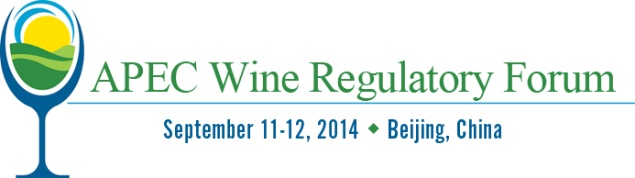 National standards related to the wine
GB 2758-2012 “Fermented alcoholic beverages and their integrated alcoholic beverages”
GB 7718-2011"General standard for the labeling of prepackaged foods” 
GB15037-2006 “Wine”
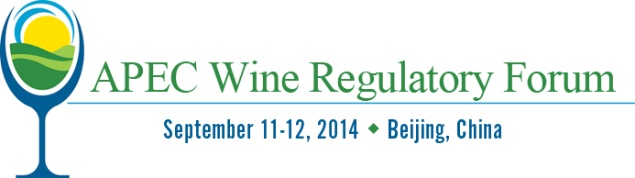 National standards related to the wine
GB15037-2006 “Wine”
     
 It took effect on  Jan.1,2008  as a mandatory standard. 

 The standard covers requirements  for all processes from grape planting, wine production to its transportation. 

Definitions : Various types of wine corresponding requirements  for the sugar content, vintage wines, varietal wines, and original wines.  

Regulate  the use of  additives in wine . 

Part of this standard definitions equivalent adopted OIV regulations(2003 edition).
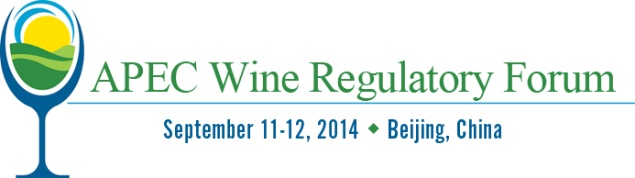 Wine type judgement principle from sugar content (GB 15037-2006“wine”)
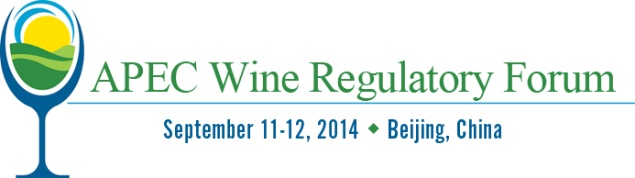 Contents
1、The standards related to sugar in wine


2、The testing methods of residual sugar in wine


3、 Questions/Advices
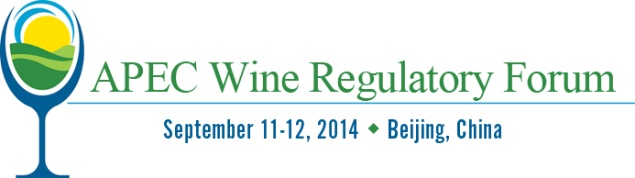 The testing method of total sugar and total acid in wine
GB/T 15038-2006
“General analytical methods of grape wine and fruit wine”
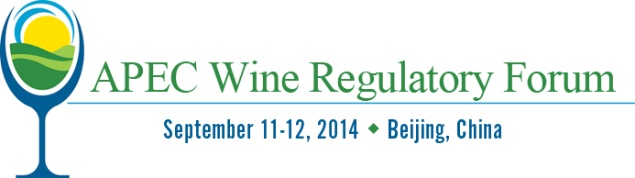 The testing method of total sugar in wine
Principle：
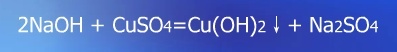 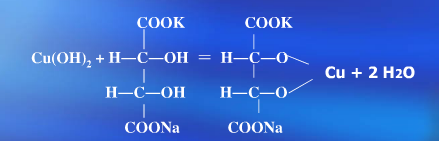 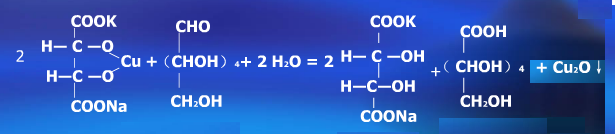 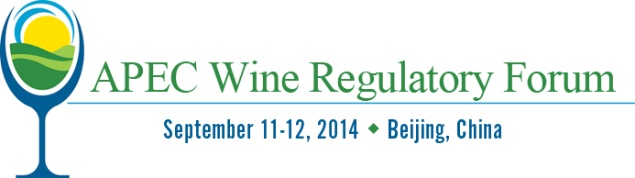 The testing method of total sugar in wine：Titration
Procedure
Mix the Fehling solution A and B (standardized  beforehand)
Add a amount of samples  hydrolysis solution
boiling
Titrate with Glucose standard solution
End-point: potential mutation
or methylene  blue  colour fading
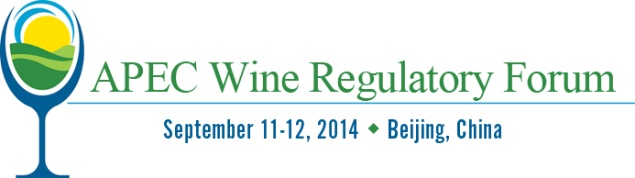 The testing method of total acid in wine
Principal：
   Wine is titrated by Sodium hydroxide standard solution to end-point (pH = 8.2) or till phenolphthalein indicator changes to pink, total acid content can been calculated with the consumption of sodium hydroxide.
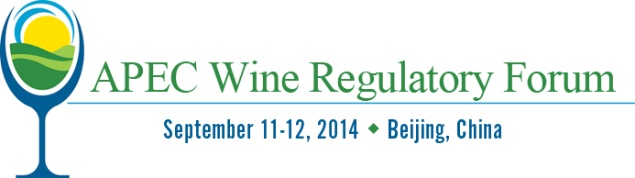 Definitions of Residual SUGAR in wine
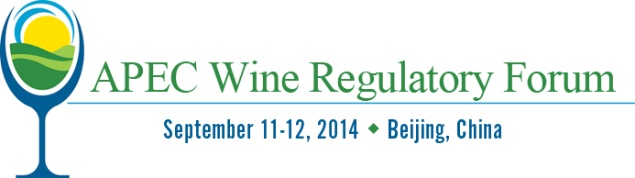 [Speaker Notes: Complementary definitions relating to carbon dioxide content (18/73), (Oeno 1/02)
The wine is said to be :
 
Still, when the carbon dioxide concentration is less than 4 g/l at 20°C, 
Semi-sparkling, when this concentration is equal to or above 3 g/l and less than or equal to 5 g/l at 20°C. 

Sparkling wines 起泡葡萄酒
The wine is said to be :
 brut when it contains at the most 12 g/l of sugar with a tolerance of + 3 g/l; 
extra-dry, when it contains at least 12 g/l and at most 17 g/l with a tolerance of + 3 g/l; 
dry, when it contains at least 17 g/l and at most 32 g/l with a tolerance of +3 g/l; 
demi-sec, when it contains 32 to 50 g/l; 
sweet, when it contains more than 50 g/l.]
Different testing methods
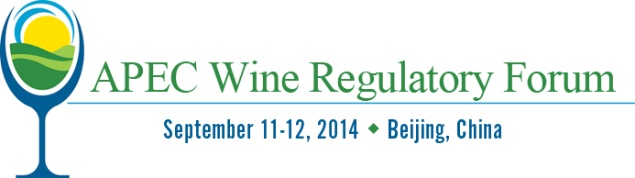 Comparing the sugar results of different methods
g/L
The sugar results of dry-wine
g/L
Conclusion
For dry wine，the sugar results of Enzymatic method and HPLC method are similar. The sugar results of Titration method and Flow method are similar.
   
   
For dry wine, the sugar results of Titration method and Flow method are higher than Enzymatic method and HPLC method.
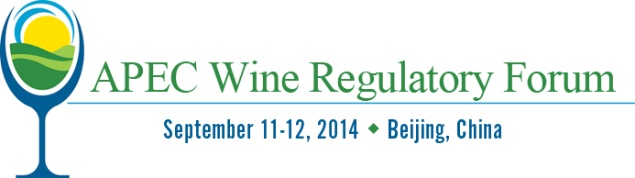 Comparing the sugar results of different methods
g/L
The sugar results of semi-dry wine and semi-sweet wine
g/L
11
12
13
14
The sugar results of sweet wine
g/L
15
16
17
Conclusion
For the wine with high sugar content , the sugar results of four different methods change irregularly.
The total acid results of dry-wine
g/L
ConclusionThe total acid results of the method(end-point pH=8.2)are higher than the method(end-point pH=7.0) obviously.
One of the inconformity of imported wine
Product do not reflect its true nature(such as total sugar do not match the label).
    
The non-conformance with the wine label caused by the sugar content occurs intermittently.
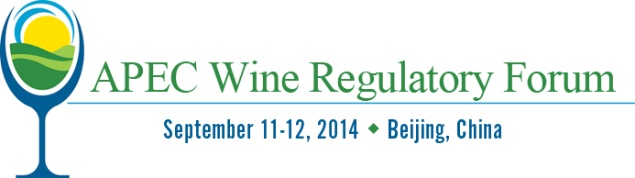 Contents
1、The standards related to sugar in wine


2、The testing methods of residual sugar in wine


3、 Questions/Advices
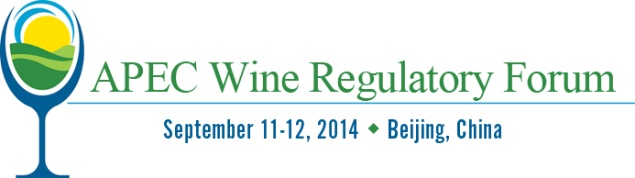 Questions/Advices
Lable: Wine type
1.How to reach consensus about judgement principle based on residual sugar content？
2.Definition of residual sugar in wine. 
Ring test:
    On the above basis, ring test can make sure the results’s reliability.
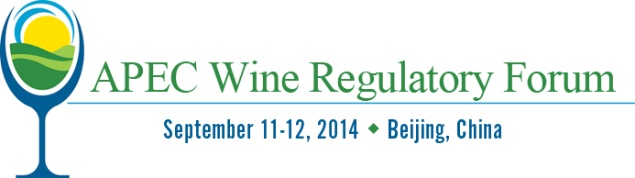 Thanks for your attention
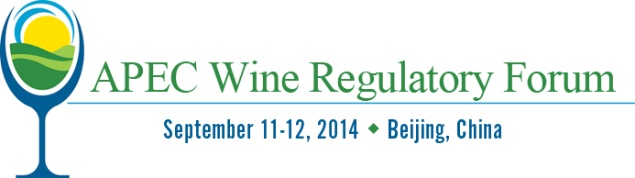